Собор Василия Блаженного
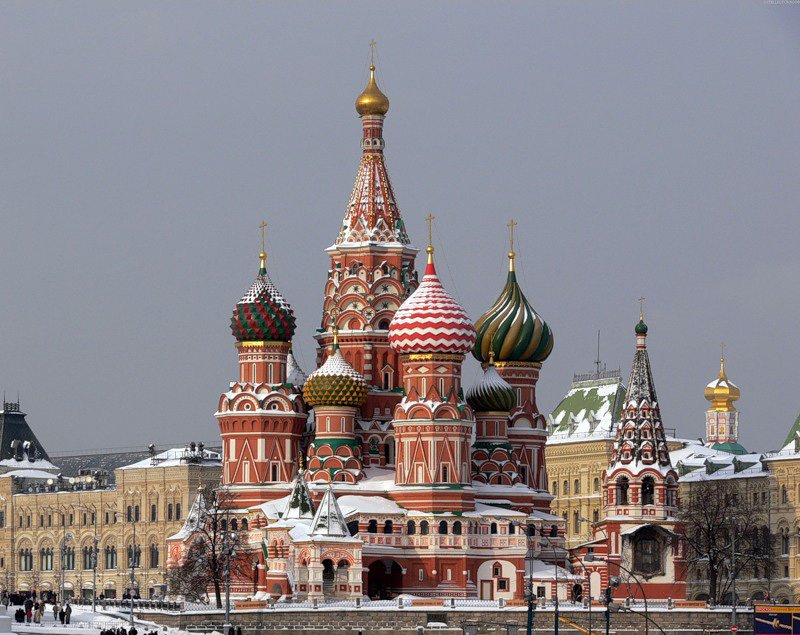 Марченко Е.В.,
МБОУ СОШ №3,
Г. Красный Сулин,
Ростовская обл.
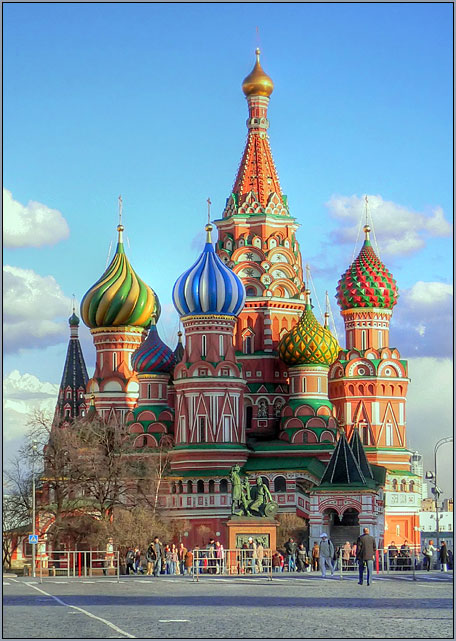 Собор Покрова Пресвятой Богородицы-
Православный храм, расположенный на 
Красной площади в Москве. Собор был построен 
В 1551-1561 годах по приказу Ивана Грозного в память о присоединении
Казани и победе над Казанским ханством, которое случилось
 в день Пресвятой Богородицы.
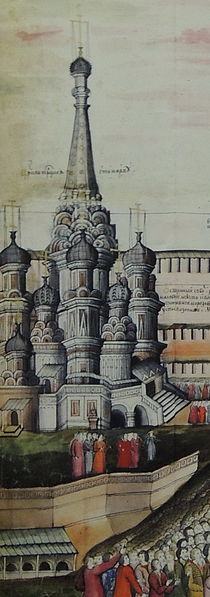 Согласно заданию, собор должен был состоять из 8 отдельных церквей, символизирующих дни решающих боев за Казань. Храм был выстроен из кирпича, а его фундаменты, цоколь и ряд деталей выполнены из белого камня. Собор имеет необычную архитектурную композицию: девять самостоятельных храмов построены на едином основании и соединены между собой  В 1588 к собору был пристроен придел Василия Блаженного, давший всему сооружению его распространённое поныне название. В 1670-х гг. построена шатровая колокольня.
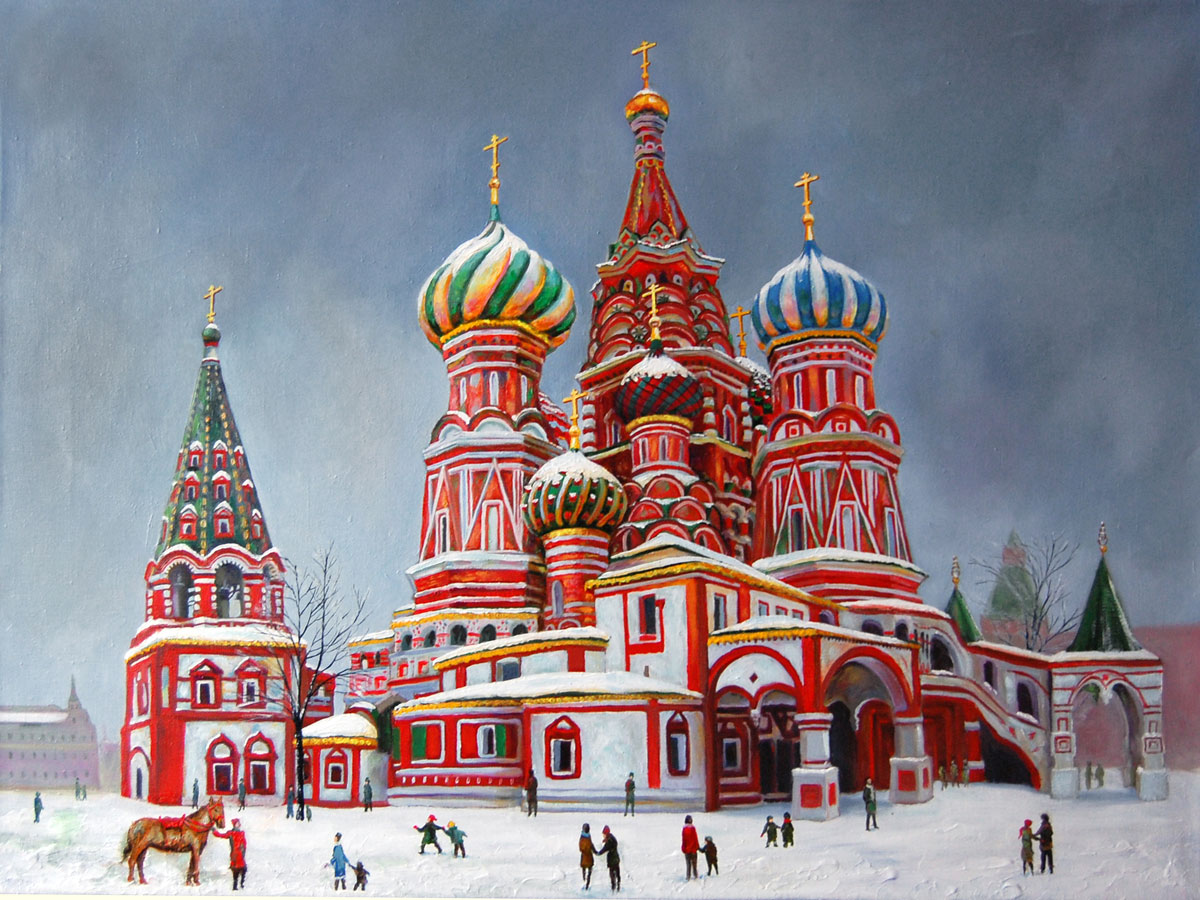 Высота храма составляет 65 метров. Куполов всего одиннадцать, из них девять куполов над храмом :
Покрова Богородицы (центр),
Св. Троицы 
Входа Господня в Иерусалим 
Григория Армянского 
Александра Свирского 
Варлаама Хутынского 
Иоанна Милостивого
Николая Чудотворца Великорецкого
Адриана и Наталии
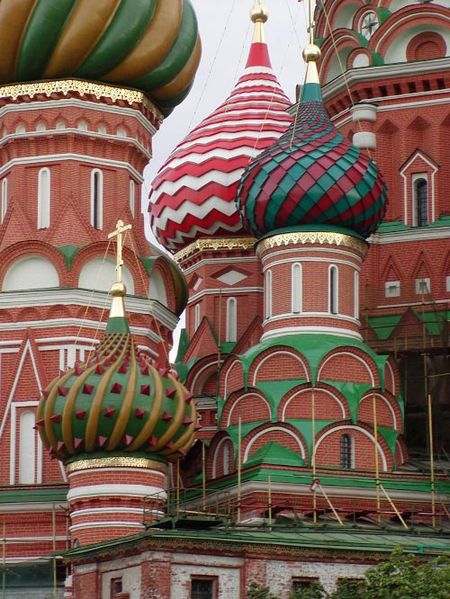